Structure de l’entreprise
Dr. Soumia BOUZAHERCours du 2ième semestre  présenté pour les étudiants en deuxième année licence COP
1
[Speaker Notes: L'entreprise est un système organisé et structuré, et la structure constitue un élément essentiel pour en assurer le fonctionnement optimal.]
1. Définition.
La structure d’une entreprise peut être définie comme l’ensemble des dispositifs par lesquels une entreprise répartit, organise, coordonne et contrôle ses activités. L’ensemble de la structure d’une entreprise est représenté par un organigramme qui montre la répartition des domaines d’activité et de supervision/dépendance des différents agents, la direction
2
2. Types de structures:
Il existe plusieurs types de structures :Structure hiérarchique Structure fonctionnelle Structure hiérarchico-fonctionnelle Structure divisionnelle
3
Structure hiérarchique : 
elle repose sur le principe d’unicité du commandement, chaque salarié ne dépendant que d’un seul supérieur hiérarchique,
Avantages : simplicité du commandement, clarté et sécurité.
 Inconvénients : cloisonnement, mauvaise circulation de l’information, lourdeur, bureaucratie.
4
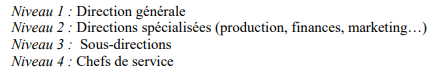 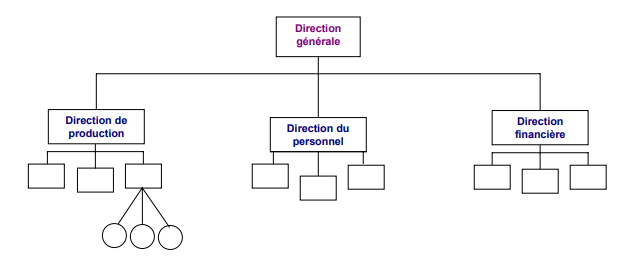 5
Structure fonctionnelle : 
elle repose sur le principe de division fonctionnelle de l’autorité et de pluralité du commandement, tout salarié dépendant de plusieurs chefs, chacun n’ayant autorité que dans son domaine de compétence.
Avantages : . spécialisation très efficace du personnel, regroupement des compétences. 

Inconvénients : possibilité de conflits engendrés par la multiplicité du commandement, risque de dilution des responsabilités.
6
Structure fonctionnelle :
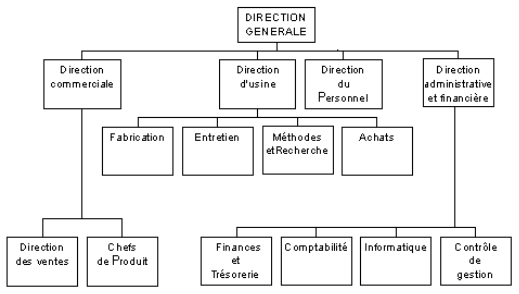 7
Structure hiérarchico-fonctionnelle : staff and line 

 elle repose sur le principe d’unicité du commandement et de la nécessité de recourir à des organes de conseil composés de spécialistes. 
Des conseillers spécialisés dans des domaines précis sont attachés aux chefs hiérarchiques. La hiérarchie décide. Les responsables fonctionnels aident à la décision.
8
Structure hiérarchico-fonctionnelle staff and line :
On a alors 2 lignes : 
 1-la ligne de commandement (directeurs opérationnels). 
2- la ligne de conseil (directeurs fonctionnels qui ne donnent pas d'ordre). 
Cette structure s’appelle aussi « staff and line » (staff : conseil – line : pouvoir de décision)..
Inconvénients : risque de relations difficiles entre les opérationnels et les fonctionnels.
9
Structure hiérarchico-fonctionnelle staff and line :
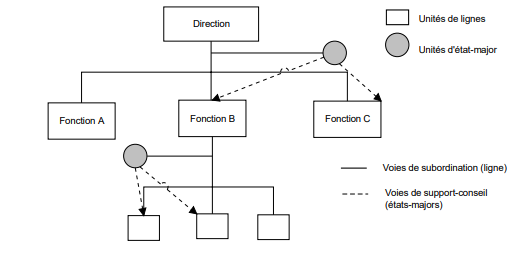 10
Structure divisionnelle : 
elle repose sur le principe de la décentralisation du pouvoir et de la décentralisation des décisions. La forme divisionnelle distingue très nettement la direction générale et les directions opérationnelles.
Dans cette structure l'activité est découpée en sous-ensembles disposant d'une certaine autonomie appelés divisions. Celles-ci sont créées selon une logique de marché, de produit, de couple produit-marché, d’activité ou de type de clientèle.
11
Structure divisionnelle :
Avantages : . autonomie des divisions, culture commune du produit, taille humaine des divisions (meilleures relations de travail), bonne coordination car le responsable s’occupe de toute la vie du produit et la direction générale peut se consacrer à son rôle de stratégie.
12
Structure divisionnelle :
Inconvénients :  des économies d’échelle peuvent être perdues à cause de la multiplication des services fonctionnels (comptabilité, marketing, etc. ), répartition des moyens communs entre plusieurs divisions coûteuse et perte en expertise, intérêt du groupe moins important par rapport aux intérêts de la division (qui devient autonome)
13
Structure divisionnelle :
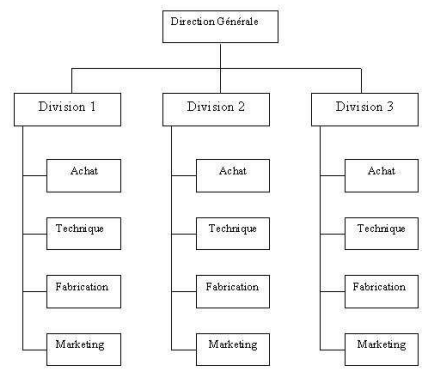 14